JEUX OLYMPIQUES D’ÉTÉ :
Quelles sont les conséquences sur l’urbanisme de la ville hôte ?
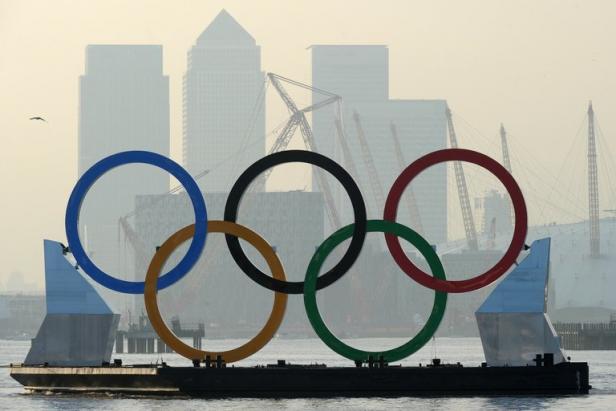 EPCN
Année scolaire 2012 - 2013
Courtin Justine FCE 3A
Améliorations du transport
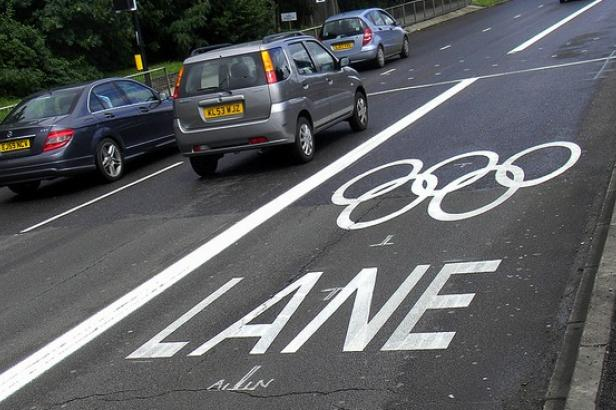 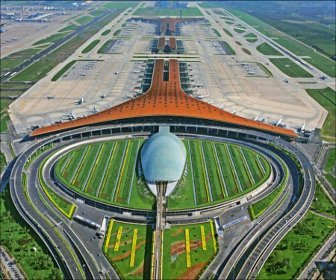 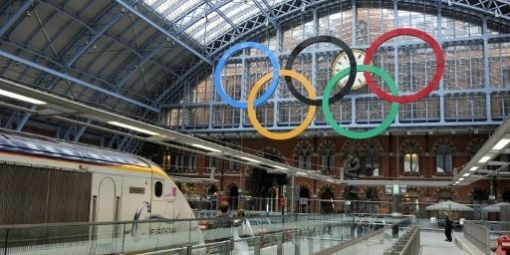 Londres			Aéroport Beijing				Londres
Courtin Justine FCE 3A
Nouveaux logements : inadaptés
Expulsions

Financement privé

Prévision sur le long terme
Courtin Justine FCE 3A
Nouveaux logements :adaptés
Londres : 

 env. 17’000 personnes durant les jeux

 2’818 habitations après les jeux

 Grande part de logements sociaux
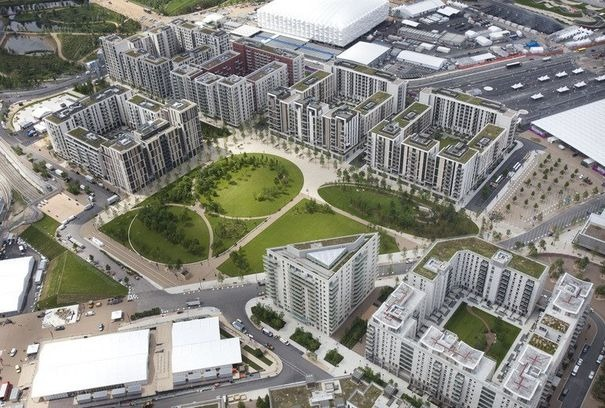 Courtin Justine FCE 3A
Sites non réhabilités
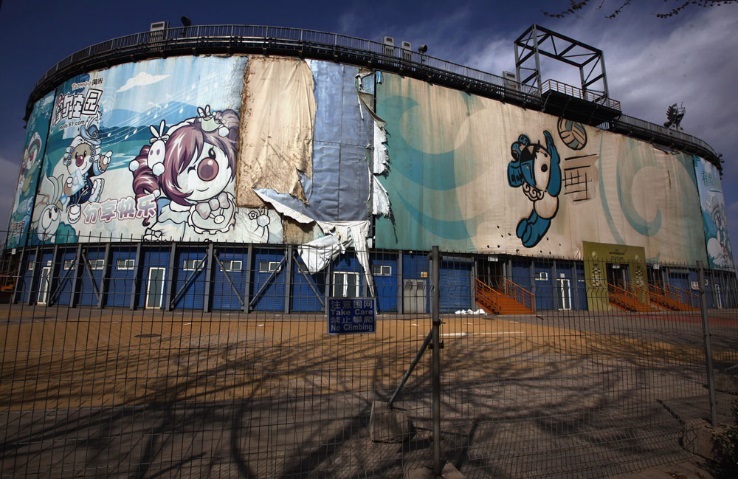 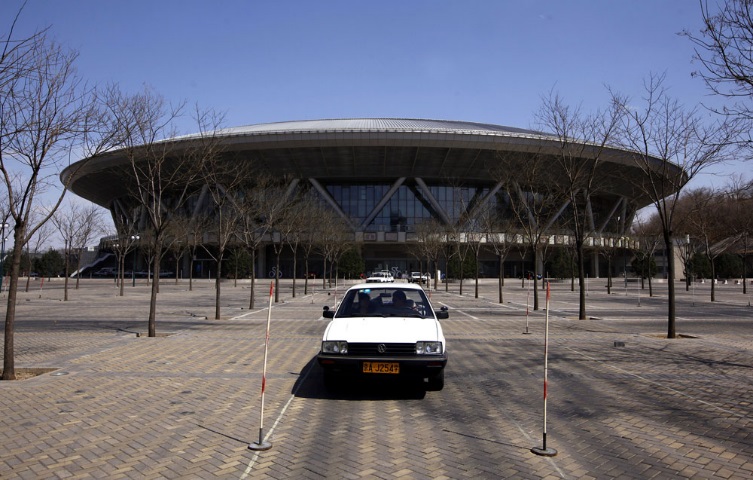 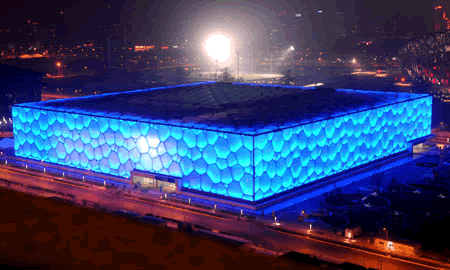 Beach volley			Vélodrome			Water Cube
Courtin Justine FCE 3A
Bâtiments réutilisables
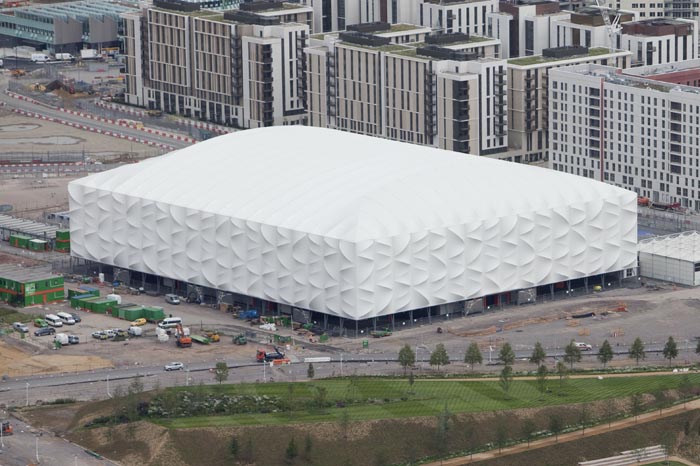 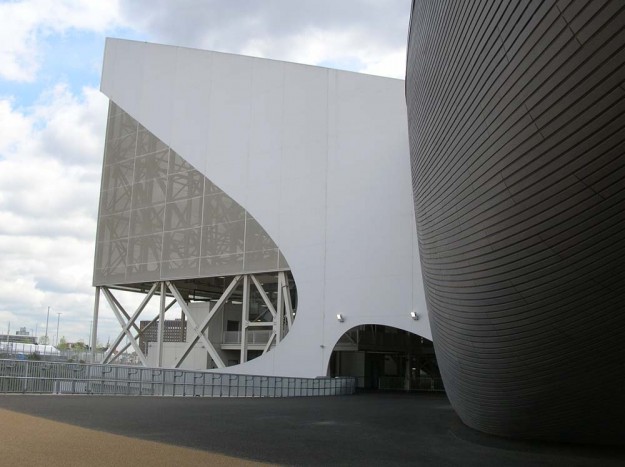 Basketball Arena
Centre aquatique
Courtin Justine FCE 3A
Conclusion
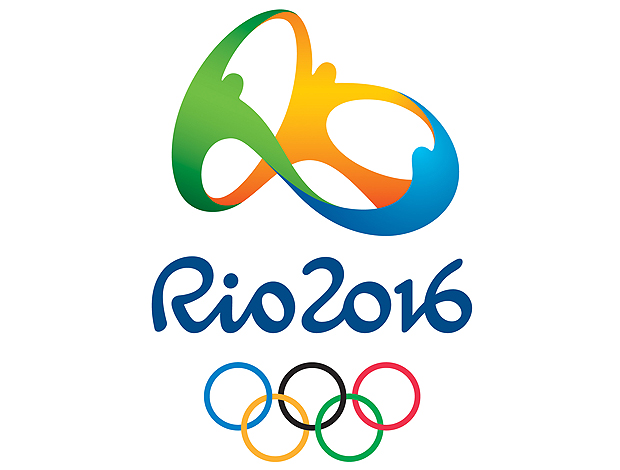 Courtin Justine FCE 3A